Центральное управление Федеральной службы по экологическому, 
технологическому и атомному надзору
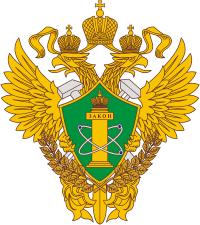 Основные показатели надзорной деятельности отдела общего промышленного надзора по КОСТРОМСКОЙ области
по итогам первого ПОЛУГОДИЯ 2024 года

Доклад и.о. начальника отдела общего промышленного надзора по Ярославской и Костромской областям Центрального управления Ростехнадзора

Голубевой Марины Владимировны
26 сентября 2024 г.
Центральное Управление Федеральной службы по экологическому, технологическому и атомному надзору
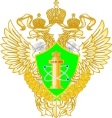 ПОДНАДЗОРНЫЕ ОБЪЕКТЫ
на территории Костромской области:


поднадзорных организаций – 354,

опасных производственных 
объектов                                 – 782,
     
     по классам опасности:
    I класс  – 0                     III класс –  420
    II класс – 4                   IV класс –  358
2
Центральное управление Федеральной службы по экологическому, технологическому и атомному надзору
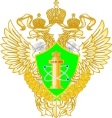 Количество аварий и несчастных случаев
3
Центральное управление Федеральной службы по экологическому, технологическому и атомному надзору
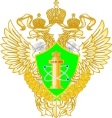 В мае 2024 г. произошел инцидент на ОПО, эксплуатируемом филиалом «Костромская ГРЭС» АО «Интер РАО-Электрогенерация».
Повреждено техническое устройство - энергоблок.
авария - разрушение сооружений и (или) технических устройств, применяемых на опасном производственном объекте, неконтролируемые взрыв и (или) выброс опасных веществ;
инцидент - отказ или повреждение технических устройств, применяемых на опасном производственном объекте, отклонение от установленного режима технологического процесса.
4
Центральное Управление Федеральной службы по экологическому, технологическому и атомному надзору
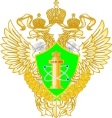 5
Центральное Управление Федеральной службы по экологическому, технологическому и атомному надзору
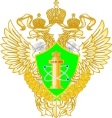 6
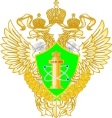 Центральное управление Федеральной службы по экологическому, технологическому и атомному надзору
Работа с организациями, эксплуатирующими ОПО без лицензии
проверено 
114
7
Центральное управление Федеральной службы по экологическому, технологическому и атомному надзору
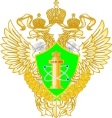 Производственный контроль
291 сдано отчетов

 в 11 выявлены нарушения
8
Центральное Управление Федеральной службы по экологическому, технологическому и атомному надзору
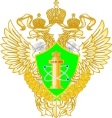 9
Центральное Управление Федеральной службы по экологическому, технологическому и атомному надзору
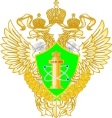 10
Центральное управление Федеральной службы по экологическому, 
технологическому и атомному надзору
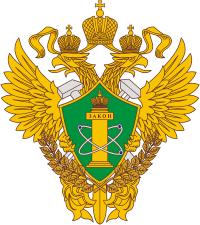 Благодарю за внимание!